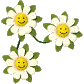 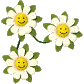 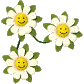 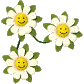 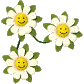 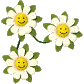 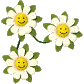 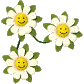 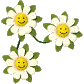 CHÀO MỪNG QUÝ THẦY CÔ GIÁO VỀ DỰ GiỜ
Môn : Toán
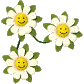 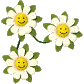 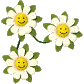 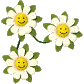 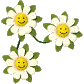 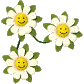 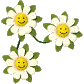 Đố?
? x 7 = 21
5 x 9 = ?
18 = 3 x ?
2 x ? = 12
4 x ? = 28
Toán
Bảng nhân 6
6 được lấy 1 lần, ta viết:
6 x 1=   6
6 x 1 =
6
6 x 2 =  12
6 x 3 = 18
6 được lấy 2 lần, ta có:
6 x 4 =6 x 5 =
6 x 6 =
6 x 7 =
6 x 8 =
6 x 9 =
6 x 10 =
24
6 x 2 =
6 + 6 =
12
30
Vậy 6 x 2 = 12
36
42
48
6 được lấy 3 lần, ta có:
54
6 x 3 =
6 + 6 + 6 = 18
60
Vậy 6 x  3 = 18
Nhận xét : Trong bảng nhân 6
x
x
x
x
x
x
x
x
x
x
=
=
=
=
=
=
=
=
=
 =
6
6
6
666
6
6
6
6
1
2
3
4
5
6
7
8
9
10
6
12
- Thừa số thứ nhất là 6.
18
24
- Thừa số thứ hai là các số tự  nhiên từ 1 đến 10.
30
36
42
- Tích liền sau hơn tích liền trước 6 đơn vị.
48
54
60
* Thuộc bảng nhân 6
6
6
6
6
6
6
6
6
6
6
x
x
x
x
x
x
x
x
x
x
1
6
=
=
=
=
=
=
=
=
=
 =
2
12
3
18
4
24
5
30
6
36
7
42
48
8
9
54
60
10
* Thuộc bảng nhân 6
x
x
x
x
x
x
x
x
x
x
=
=
=
=
=
=
=
=
=
 =
6
6
6
6
6
6
6
6
6
6
1

3
4
5

7
8

10
6
12
2
18
24
30
6
36
42
48
54
9
60
* Thuộc bảng nhân 6
x
x
x
x
x
x
x
x
x
x
=
=
=
=
=
=
=
=
=
 =
6
6
6
6
6
6
6
6
6
6
1
2
3
4
5
6
7
8
9
10
6
12
18
24
30
36
42
48
54
60
Bài 1 : Tính nhẩm
6 x 1 =
6
6 x 4 =
24
6 x 9 =
54
6 x 10 =
60
6 x 3 =
18
6 x 6 =
36
6 x 2 =
12
0 x 6 =
0
6 x 7 =
42
6 x 0 =
0
6 x 5 =
30
6 x 8 =
28
Nhận xét: - Số nào nhân với 1 cũng bằng chính số đó và ngược lại.
 - Số nào nhân với 0 cũng bằng 0 và ngược lại.
Bài 2: Mỗi thùng có 6l dầu. Hỏi 5 thùng như thế có tất cả bao nhiêu lít dầu?
Tóm tắt
1 thùng  :  6l dầu
5 thùng   :  ….  l dầu?
Bài giải
5 thùng có tất cả số lít dầu là:
6 x 5 = 30 ( l )                           
                              Đáp số: 30 lít dầu
Bài 3: Đếm thêm 6 rồi  viết số thích hợp vào ô trống:
60
6
12
18
54
24
30
42
48
36
Trò chơi “ Tìm nhà cho thỏ”
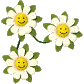 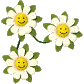 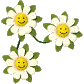 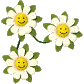 KÍNH CHÚC CÁC THẦY CÔ GIÁO MẠNH KHỎE
CHÚC CÁC CON HỌC GiỎI
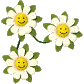 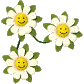 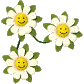 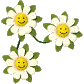 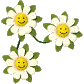 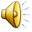 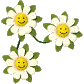 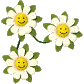